Carbon
Hydrogen
Bees - Wax
Oxygen
Waxes are not soluble in water because they have mostly nonpolar 
C-H bonds
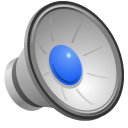 22 more C
45 more H
14 more C
29 more H
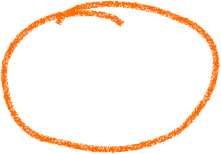 What else do we use that bees make?
Wax
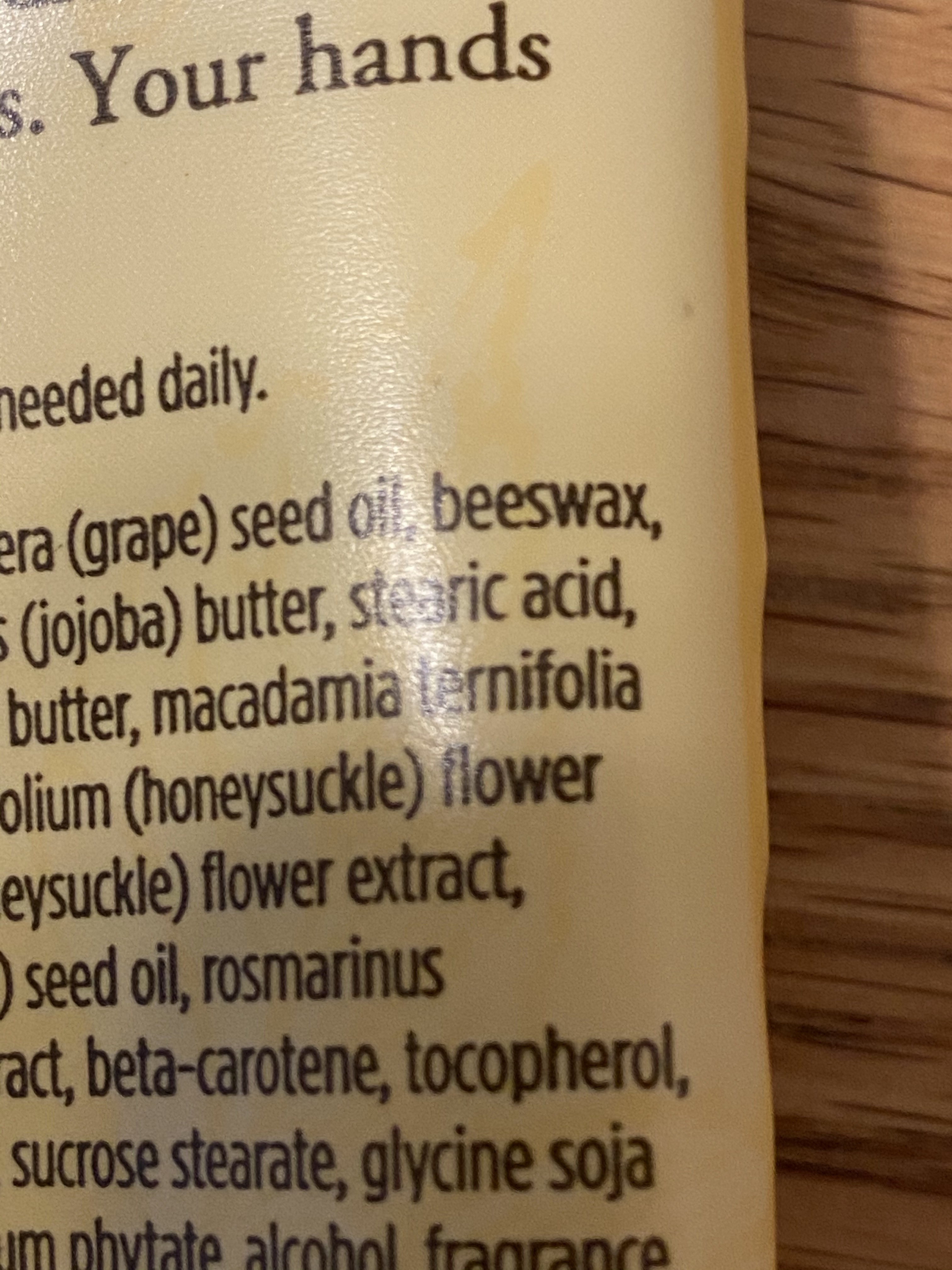 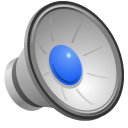 Wax surrounds the honey in the honeycomb
What is the wax for?
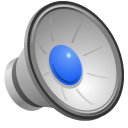 Water beads up on wax paper
Water has polar covalent bonds (unequal sharing of electrons).  Polar compounds in honey mix with water.
Wax has NONPOLAR covalent bonds (equal sharing of electrons).
Polar and NONPOLAR do NOT mix!
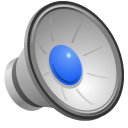 Wax keeps water in
Wax keeps water out
Hand lotion keeps water from leaving your skin
Wax keeps water out of the beehive
Wax paper keeps your sandwich from drying out
A waxy oil keeps water out of your ears
Wax repels water off the surface of your car to prevent water spots
Wax on the surface of plant leaves can keep water from evaporating out of the leaf.
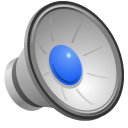 Surfers put a sticky wax on their board because the surface wet with water is too slippery
Wax is put on apples and other fruit to keep in the water so they stay crisp.
https://youtu.be/QEzlsjAqADA
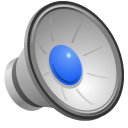 –why do honeybees love hexagons? Ted ed
By Zack Patterson and Andy peterson